ENGR 5345
Review of Probability & Random Variables
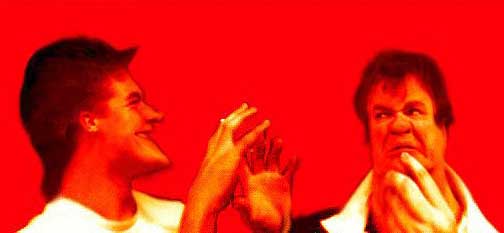 © Robert J. Marks II
Review
Probability: A MODEL of Reality 
Probability[Event]
3 Models (Probability Definitions)
1. Classical Definition
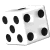 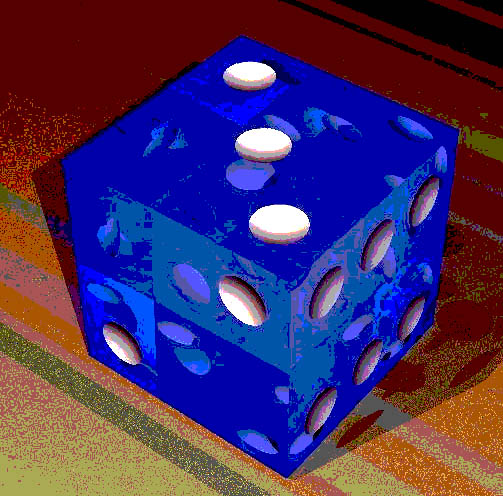 © Robert J. Marks II

r
½r
Classical Definition (cont)
Choose a chord at random that intersects the big circle.
  
Answers:
(a) 0.25
(b) 0.33
(c) 0.50
(d) All of the above
An Example Problem:
Note:            when the chord is tangent to small circle.
© Robert J. Marks II
Classical Definition (cont)
(a)            if the chord’s center is in middle center circle.

r
½r
© Robert J. Marks II

r
½r
A 
puzzlement!
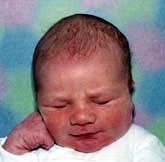 Classical Definition (cont)
(b) WLOG, anchor one of the chord’s ends.
© Robert J. Marks II

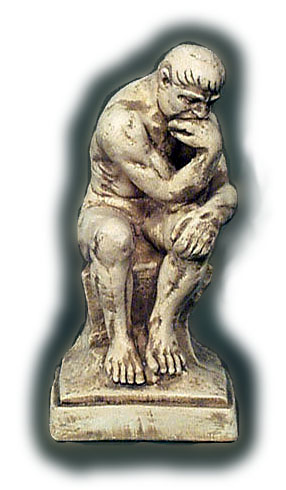 r
A REAL
puzzlement!
½r
Classical Definition (cont)
(c) Construct  to chord.
© Robert J. Marks II

r
½r
Answer (?)
Choose a chord at random that intersects the big circle.
  
Answers:
(a) 0.25
(b) 0.33
(c) 0.50
(d) All of the above?!?
Q: What is the resolution to the Bertrand paradox?
© Robert J. Marks II
Curtain 1  


.
Curtain 2  


.
Curtain 3  


.
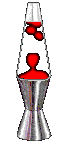 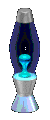 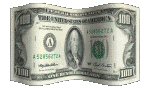 The Monty Hall Problem
Problem: Three curtains. Lava Lamps behind two.  $1,000,000 behind another.


Steps:
You choose curtain.
Game Host Shows you a lava lamp behind another curtain.
Should you change or keep your original choice?
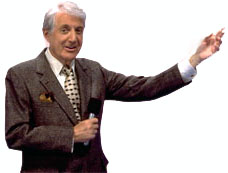 © Robert J. Marks II
Curtain 1  


.
Curtain 2  


.
Curtain 3  


.
The Monty Hall Problem (cont)
Answer: Switching original choice doubles your chance of winning the money.
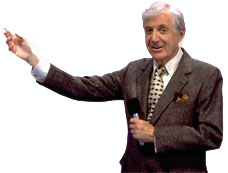 http://www.stat.sc.edu/~west/javahtml/LetsMakeaDeal.html
© Robert J. Marks II
Deal or No Deal
Problem: There are three doors. Behind each is a sum of money.  Each has a different amount of money.  That’s all you know.
Rules: You choose the doors to be opened.  The first door is opened.  You look at the result and decide whether to open another door.
© Robert J. Marks II
Deal or No Deal
If you open the second door, you may no longer have the money behind the first door.  You can, if you like, open all three doors.  If you do, you keep the money behind the third door.
At any time you like, you say “DEAL”.  You keep the money behind the last door opened.
Problem: What strategy do you use to maximize the chance you get the most money???
© Robert J. Marks II
r
Probability Models (Cont)
2. Relative Frequency Definition
(a) Monte Carlo Simulation

(b) Estimate  by throwing darts:
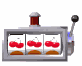 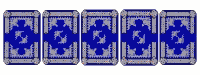  dart board
© Robert J. Marks II
2a
2b
b > a
Relative Frequency Examples
(c) Buffon’s Needle
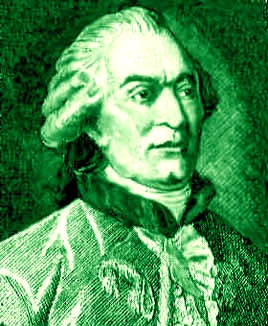 Georges Buffon
Born: 7 Sept 1707 in Montbard, Côte d'Or, FranceDied: 16 April 1788 in Paris, France
© Robert J. Marks II
Probability Models (Cont)
3. Axiomatic Definition
S = Universal Set
Axiom 1:
Axiom 2:
Axiom 3a:

Axiom 3b: {Ai | 1 i } be pairwise disjoint.
© Robert J. Marks II
Event Types
A and B independent: 
            Pr[A•B]= Pr[A] Pr[B]
For three sets A, B and C…
Pr[A•B]= Pr[A] Pr[B]
Pr[A•C]= Pr[A] Pr[C]
Pr[B•C]= Pr[B] Pr[C]
Pr[A•B•C]= Pr[A] Pr[B] Pr[C]
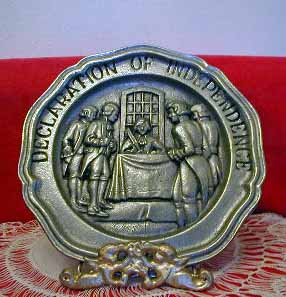 © Robert J. Marks II
Independent Events (example)
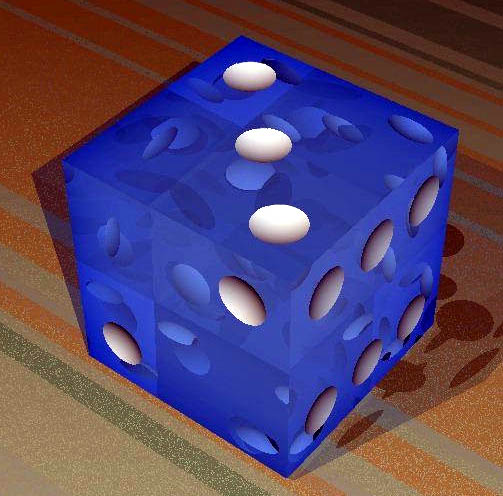 A = sum of two dice is seven
B = dots on die #1 is six
C = dots on die #2 is three
Pairwise checks but 3 way doesn’t   not independent
Pr[A•B]= Pr[A] Pr[B] = 1/36
Pr[A•C]= Pr[A] Pr[C] = 1/36
Pr[B•C]= Pr[B] Pr[C] = 1/36
Pr[A•B•C] = 0  Pr[A] Pr[B] Pr[C] = 1/216
© Robert J. Marks II
Event Types (cont)
A and B are mutually exclusive...
	      A  B = 
 Pr[A • B] = 0
&  Pr[ A + B ] = Pr[A] + Pr[B] 
Q: Can 2 sets be both independent and mutually exclusive?
A: Yes. If one or both are empty
Q: Does Pr[ A + B ] = Pr[A] + Pr[B]  A & B are M.E.?
© Robert J. Marks II
Conditional Probability
= Probability of A given B.


Theorem: If A and B are independent,

Q: What if A and B are M.E.?
© Robert J. Marks II
A1
A3
A4
S
Venn
Diagram
A2
A5
Universal Set Partition
A partition is of components that are M.E. 
   and exhaustive 
© Robert J. Marks II
A3
A1
A4
S
B
Venn
Diagram
A2
A5
Theorem of Total Probability
Let {Ai} be a partition of S. Then
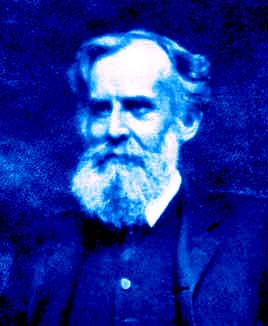 John Venn 
Born: 4 Aug 1834 in Hull, EnglandDied: 4 April 1923 in Cambridge, England
© Robert J. Marks II
Bayes Theorem
Derivation…

Thus…
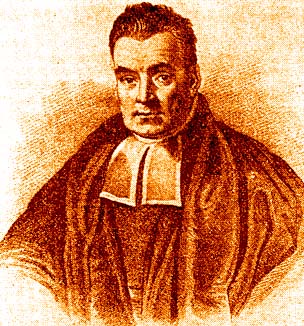 Reverend Thomas Bayes
Born: 1702 in London, EnglandDied: 17 April 1761 in Tunbridge Wells, Kent, England
© Robert J. Marks II
Thomas Bayes (1702 – 1761)
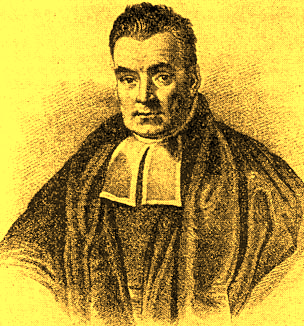 Bayes Theorem
Baysian Inference: Making classifications using an historical data base.
Foundation of most modern email spam filters.
Thomas Bayes, Divine Benevolence,1731, and D.R. Bellhouse, “The Reverend Thomas Bayes FRS: a Biography to Celebrate the Tercentenary of his Birth” <http://www.stats.uwo.ca/faculty/bellhouse/bayesbiog.pdf>
© Robert J. Marks II
Thomas Bayes (1702 – 1761)
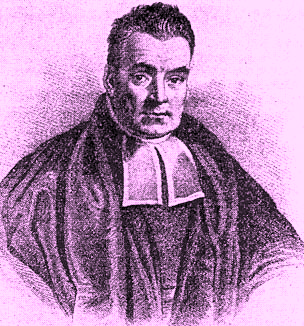 Reverend Bayes was a pastor of the Presbyterian Chapel in Tunbridge Wells, 35 miles southeast of London. 
Bayes didn’t bother to publish his mathematical work.  It was all published posthumously.  Bayes was elected Fellow of the Royal Society in 1742 having no published works on mathematics.
Bayes did publish about his faith.  “God always does that which is right and fit, and that all his moral attributes, [namely]  justice, truth, faithfulness, mercy, patience,  [etc.]  are but so many different modifications of rectitude.” Thomas Bayes, “Divine Benevolence”, 1731.
D.R. Bellhouse, “The Reverend Thomas Bayes FRS: a Biography to Celebrate the Tercentenary of his Birth” <http://www.stats.uwo.ca/faculty/bellhouse/bayesbiog.pdf>
© Robert J. Marks II